План-программа  
О. О. «Художественное творчество» 
с использованием
   нетрадиционных техник
«Чудесные фантазии».

ГБДОУ № 36
 Пушкинского района
 Санкт-Петербурга
Воспитатель:
Егорова О. В.
Аппликация «Цыпленок» с использованием круп.
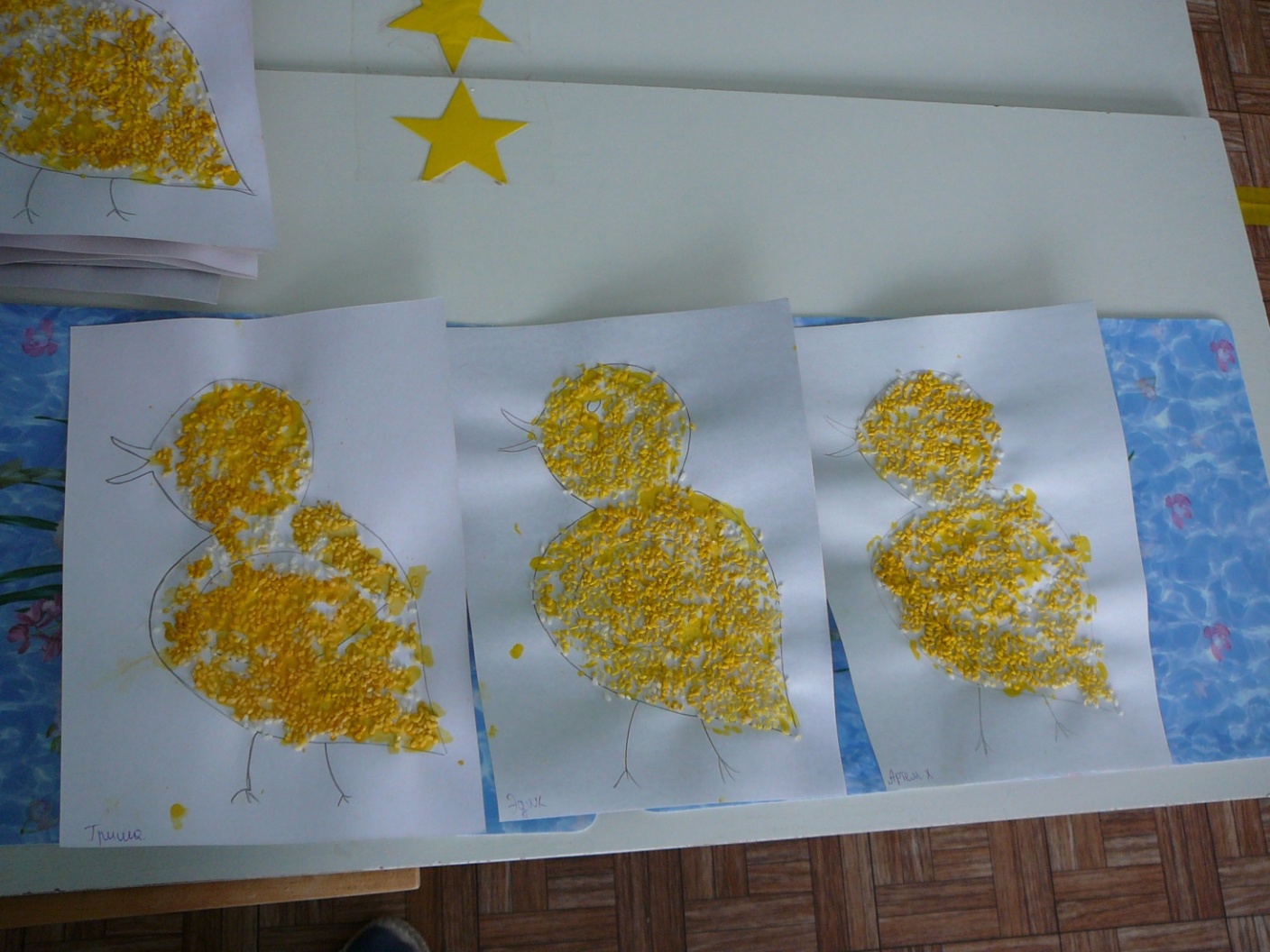 « Веселый жираф»Аппликация из гречневой крупы с элементами рисования
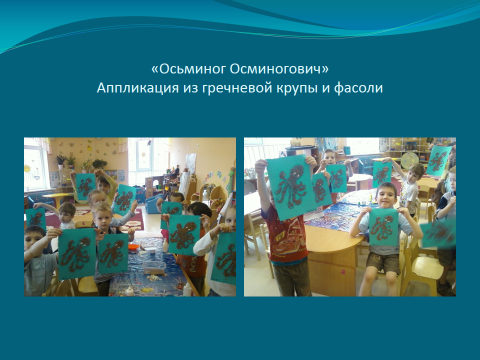 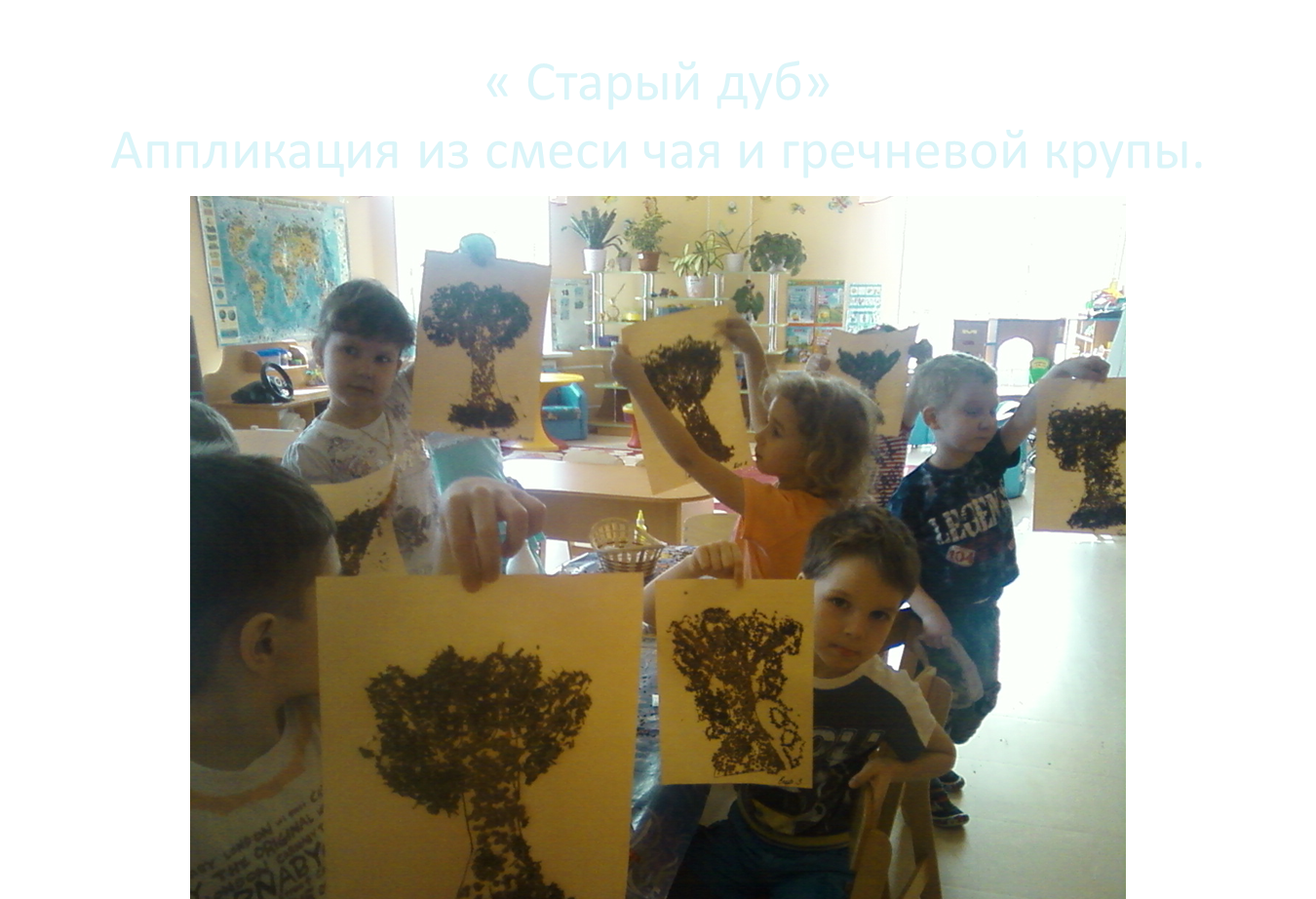